Буллінг в школі
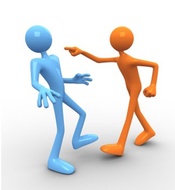 Підготувала заступник керівника закладу 
 Барновська М.М.
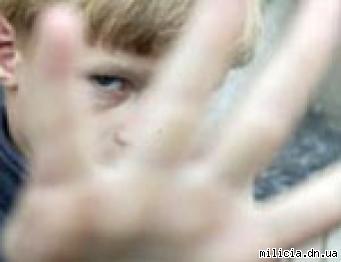 Школа - це універсальна арена, полігон для розрядки учнями своїх численних проблем, негативних імпульсів що накопичилися вдома.
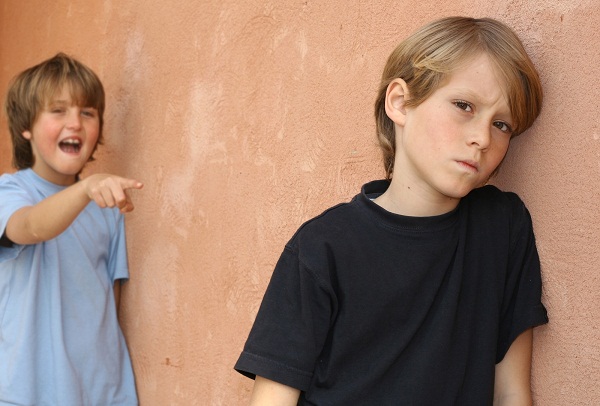 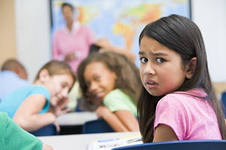 Буллінг (від англ. Bully - хуліган, насильник) - психологічний терор, побиття, цькування однієї людини іншою. 
Буллінг - це соціальне явище,  яке переважно організовано дитячим колективам. Хоча буллінг може бути в різного роду колективах, від дитсадкових до цілком дорослих.
Буллінг - проявляється через різні форми фізичних або психічних утисків, пережитих дітьми або дорослими, з боку інших дітей або  дорослих.
Дії менш радикальні - обзивання, непристойні жарти, плітки - називають моббінгом. 
Моббінг – форма  психічного насильства у вигляді ганьби в колективі.
Також існує новітнє досягнення в цій галузі, це кібербуллінг –  ущемлення людини у соціальних мережах, непристойні коментарі, фотографії ганебного характеру.
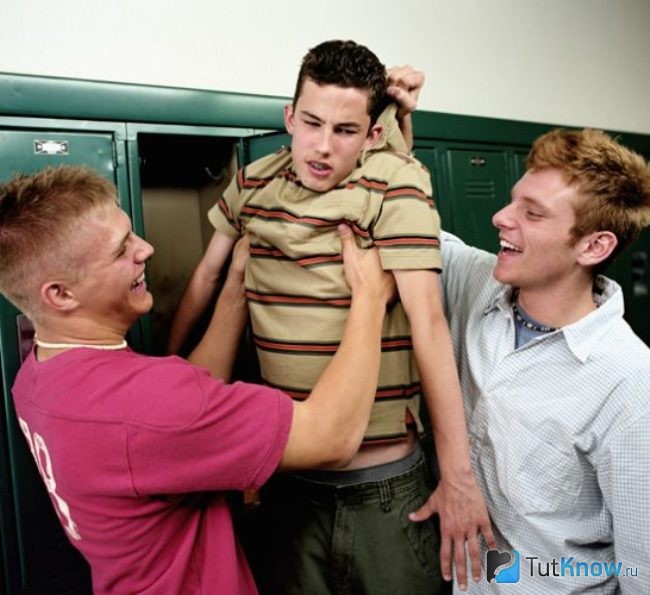 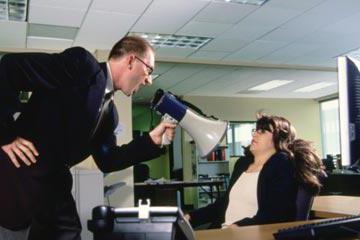 Ознаки буллінгу:

  Нерівність сил
  Агресія
  Інцендент вже повторюються
    якийсь час, декілька разів
  Вразливість жертви 
     (гостра емоційна реакція)
  Ця поведінка є умисною
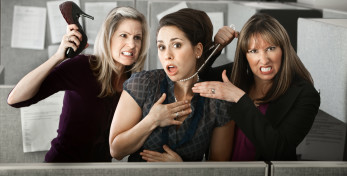 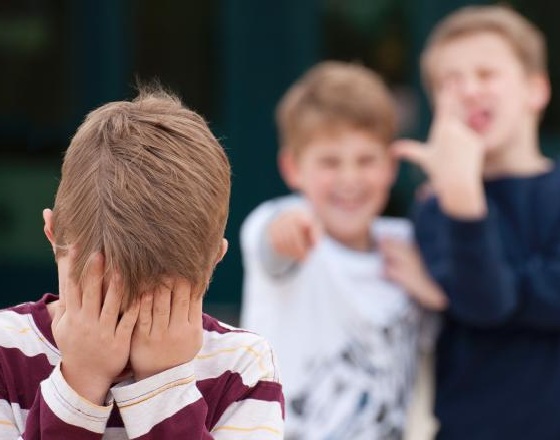 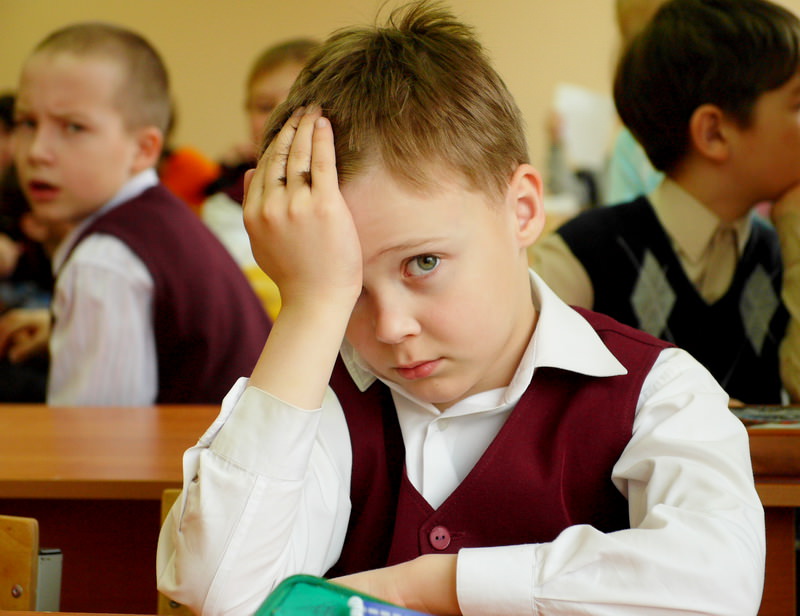 Види буллінгу:
 Буллінг в навчальному закладі 
 Буллінг на робочому місці
 Буллінг в армії – “дідовщина”
 Буллінг в інформаційному    просторі
Форми буллінг:
  Вербальний буллінг
  Образливі жести або дії
  Залякування
  Ізоляція
  Вимагання
  Пошкодження чи інші дії з майном
  Шкільний кібербуллінг
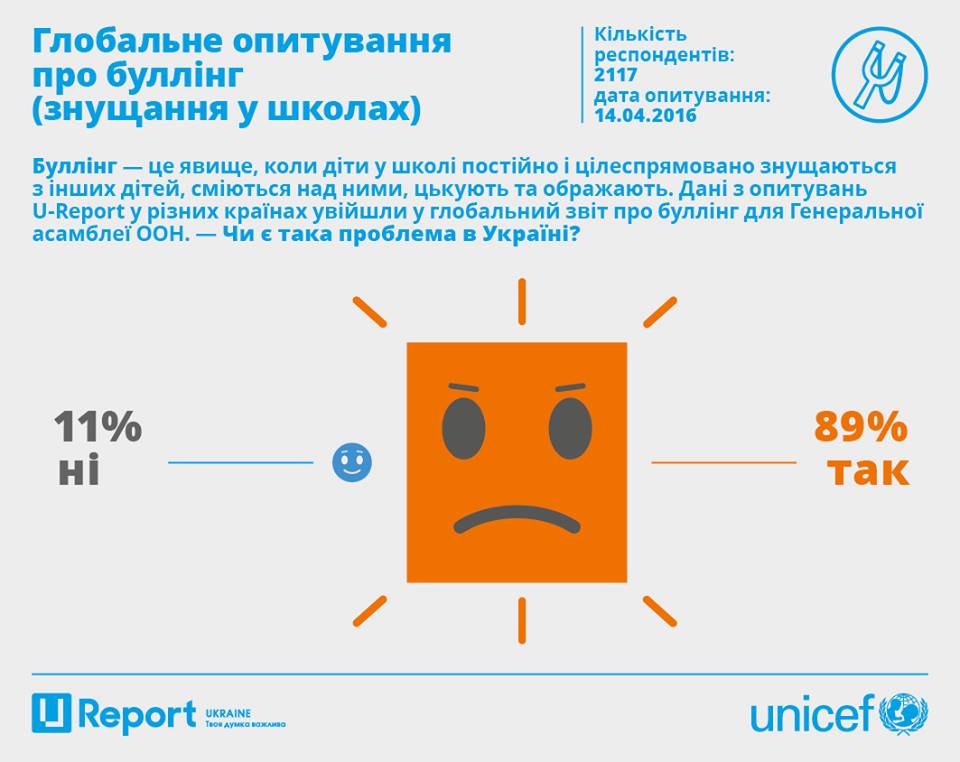 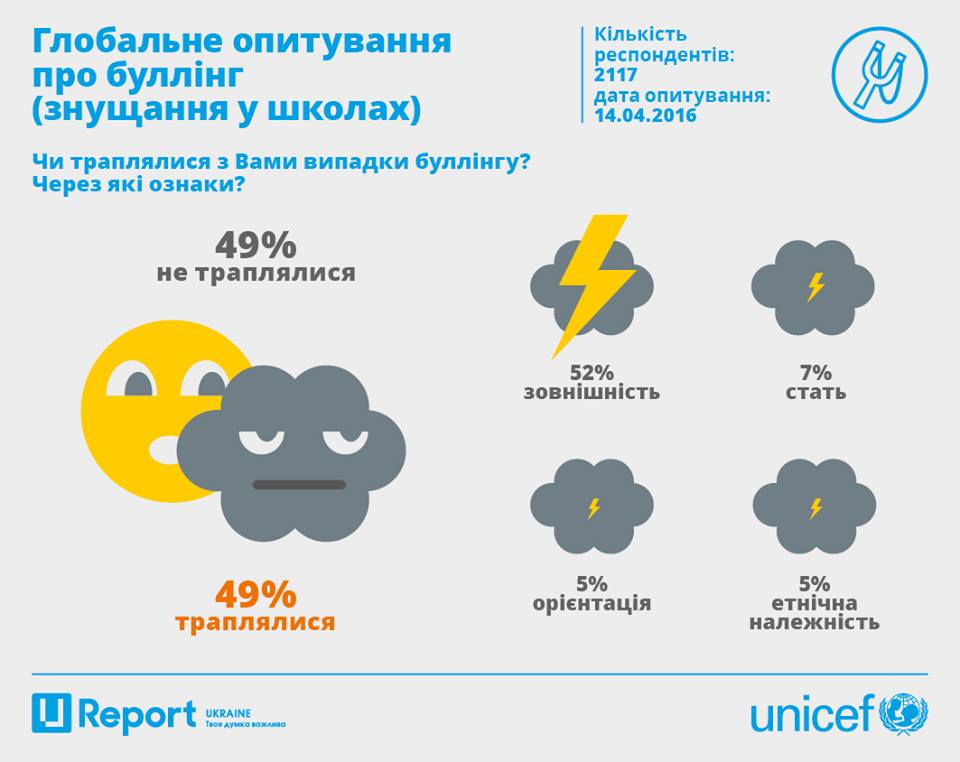 «Цапом відбувайлом»  або жертвою буллінгу може стати кожен
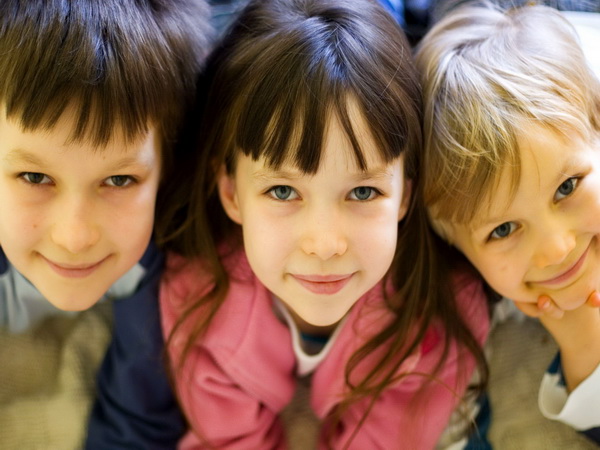 Ним може стати будь-який школяр, навіть сильний, здатний протистояти тиску групи однокласників. Але деякі діти мимоволі провокують однолітків і частіше за інших стають жертвами ганьби.  Серед них - ті, хто незвично одягнений або «дивно» поводиться, хто неохайний. Або хлопчики і дівчатка, які не можуть дати відсіч, або дуже чутливі діти - їх неважко вивести з себе, змусити плакати. Школярі, які легше ладять  з дорослими, ніж з однокласниками, і ходять за ним «хвостиком», теж викликають роздратування, ніж симпатію класу. Часто жертвою буллінг стає новий учень, що відрізняється від однокласників, - наприклад, більш відкритий, ініціативний, чесний. І діти відкидають «чужака».
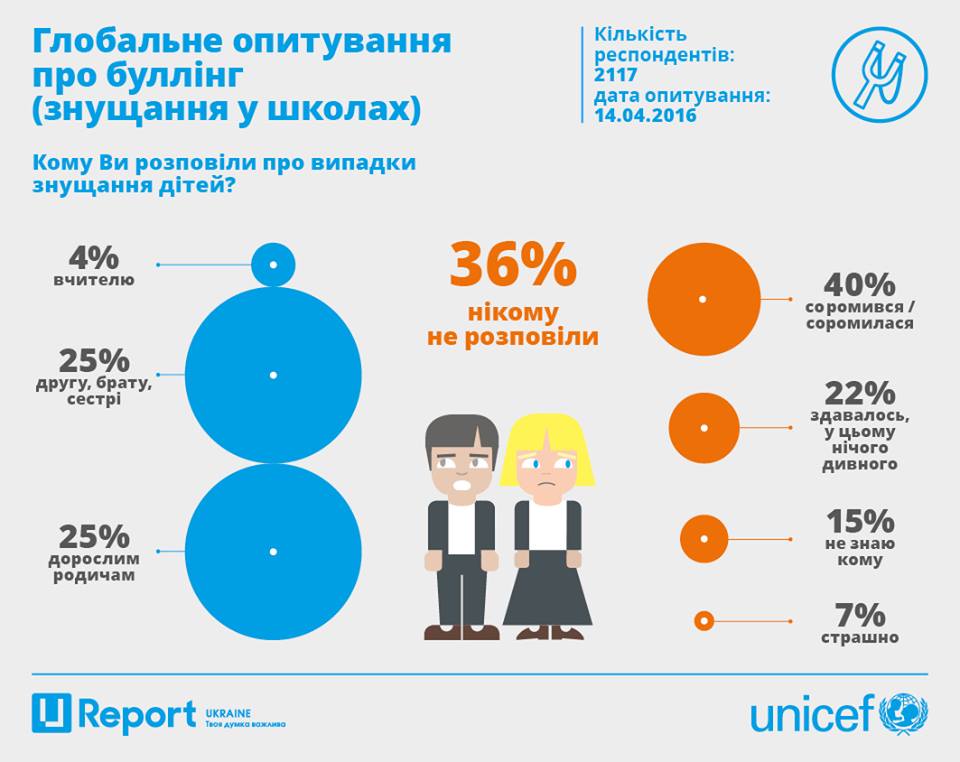 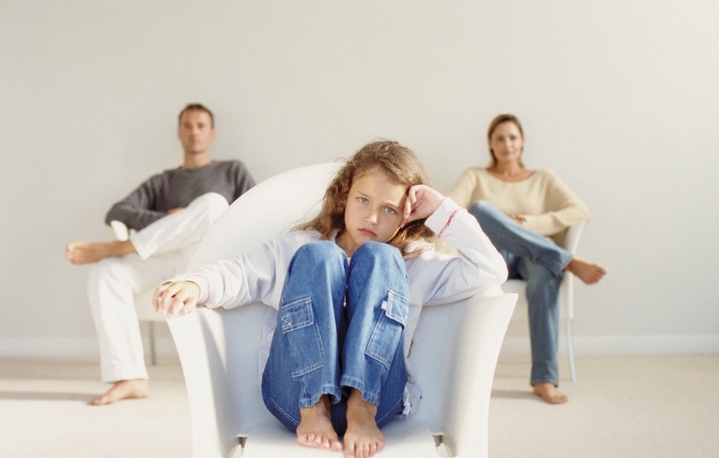 Більшості жертв буллінгу частіше властиво тривалий час приховувати свою проблему, навіть в разі явного фізичного насильства. Набагато рідше діти, підлітки і дорослі зізнаються в цьому або ж активно про це повідомляють.
Хто найчастіше стає буллером
По-перше, це діти, які страждають від насильства в своїй сім'ї і компенсуючи свої страждання насильством над найслабшим в дитячій групі.

По-друге, кривдниками стають діти, які прагнуть до лідерства, які не можуть самоствердитися в школі соціально прийнятними способами: за рахунок інших особистісних якостей, громадської діяльності, спорту,  але претендують на високий статус в колективі.

І, по-третє, це діти, які прийшли з сімей, де процвітають ідеї шовінізму, ксенофобії і снобізму.

Ці діти ростуть без заборон, не знають, що таке авторитет батьків. І в той же час їм дуже не вистачає уваги і поваги дорослих. Туга за цим почуттям викликає у них сильну агресію, яка якийсь час пригнічується: дитина не може виплеснути її на батьків, він шукає собі відповідну мішень. 

Вони ростуть без внутрішнього відчуття власної гідності, самоцінності, і тому їм весь час доводиться самостверджуватися за рахунок інших людей, доводити власну перевагу.

Важливо відзначити, що не завжди кривдники хочуть своєю поведінкою принести шкоду своїй жертві. У них можуть бути свої цілі: відчути свою силу, вплинути на ситуацію, сформувати значущі для себе риси характеру.
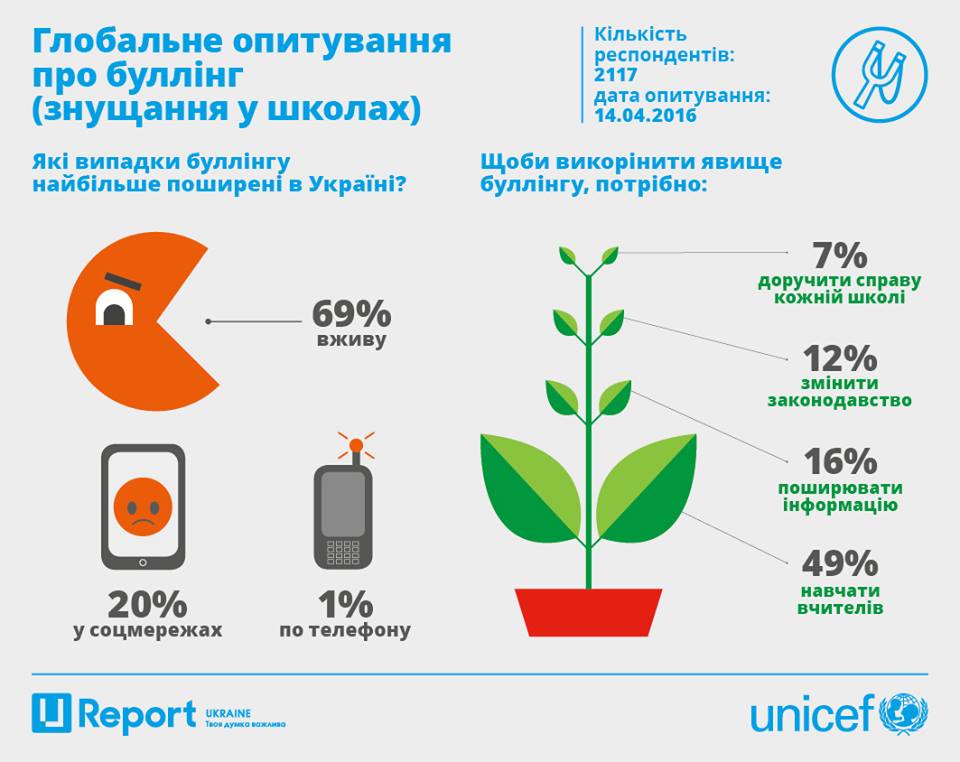 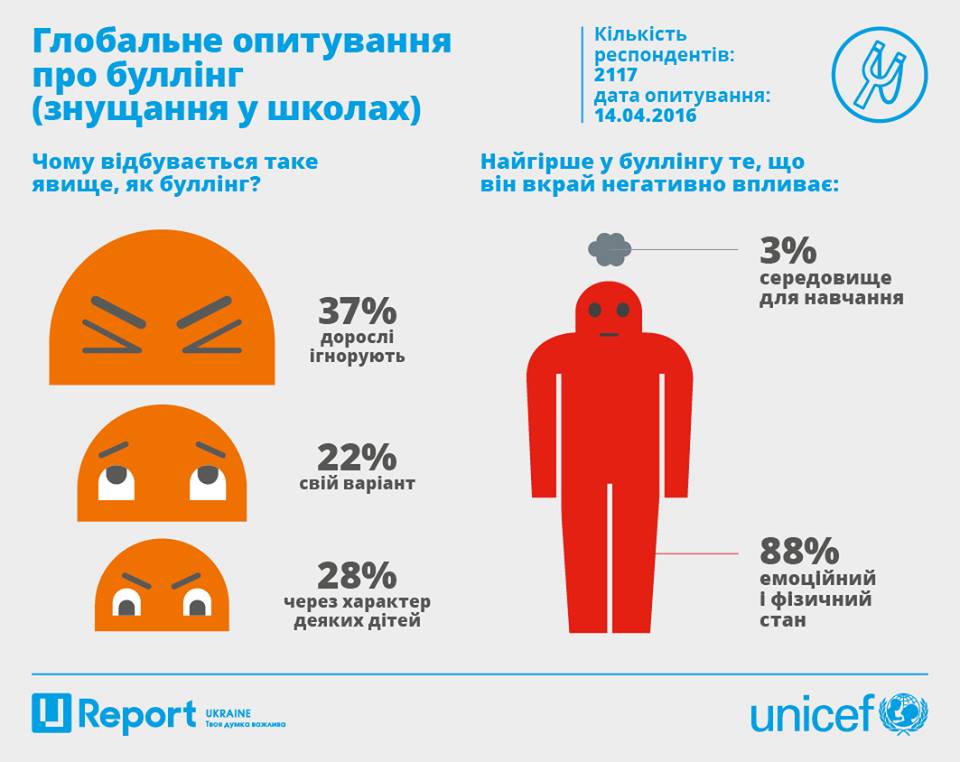 Наслідки  буллінгу
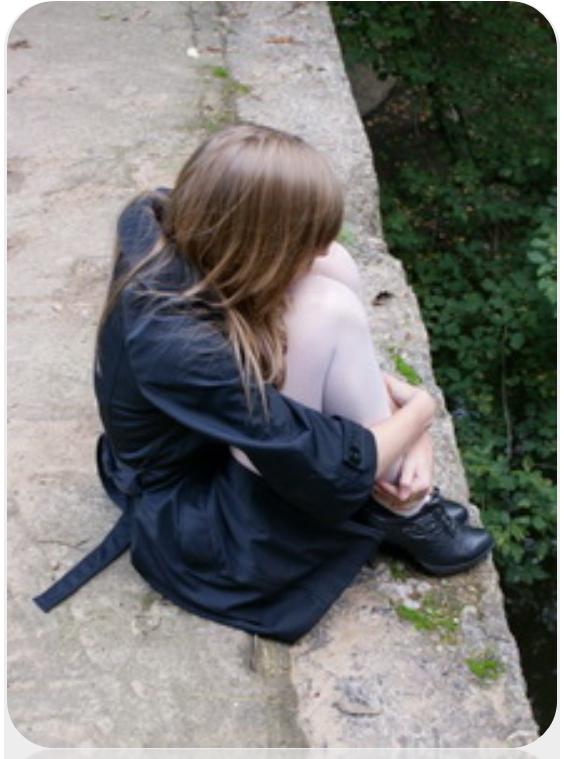 Постійна ганьба призводить до спотворення формування особистості дітей. Саме гідне становище в групі однолітків,  дає дитині і підлітку моральне задоволення, - основну умову для нормального психічного розвитку.

У дитини-жертви можуть виникнути проблеми у взаємодії з оточуючими, причому ці труднощі можуть проявитися і в юності, і в молодості, і навіть в зрілому віці. 

Більшість кривдників часто не досягають високого ступеня реалізації своїх здібностей, так як звикають самостверджуватися за рахунок інших, а не в результаті власних зусиль.

Навіть психіка сторонніх спостерігачів піддається зміні - у них може розвиватися позиція невтручання і ігнорування чужого страждання.
Відео
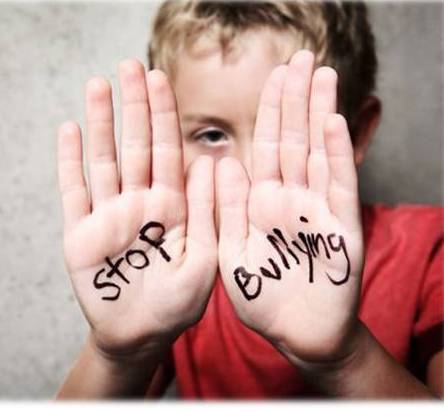 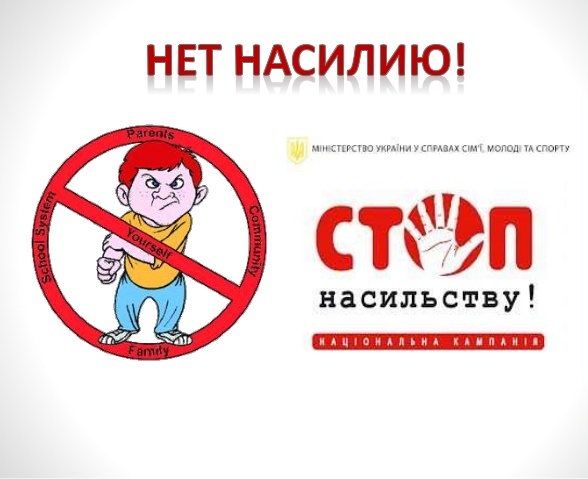